Sunum Başlığı
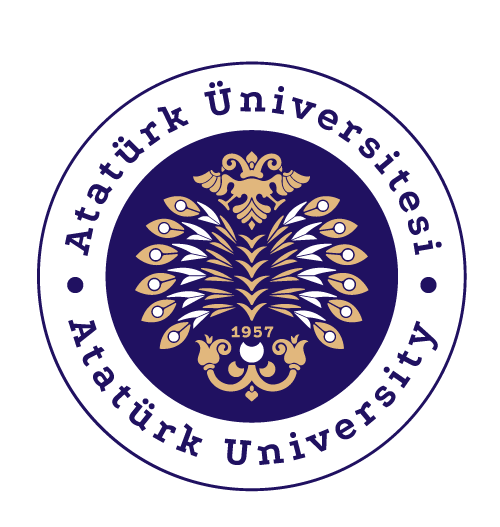 Unvan. Öğretim Elemanı Adı  ve SOYADI
Kadro Birim Adı
E-mail: ………………… @atauni.edu.tr
Sunum Başlığı
1
24.03.2024
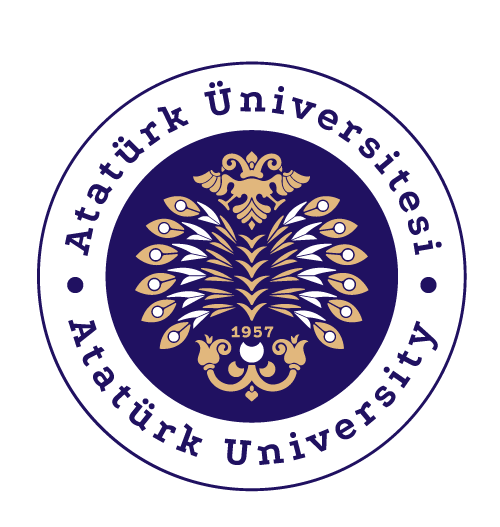 24.03.2024 / Unvan. Öğretim Elemanı Adı ve SOYADI
Sunum Başlığı
2
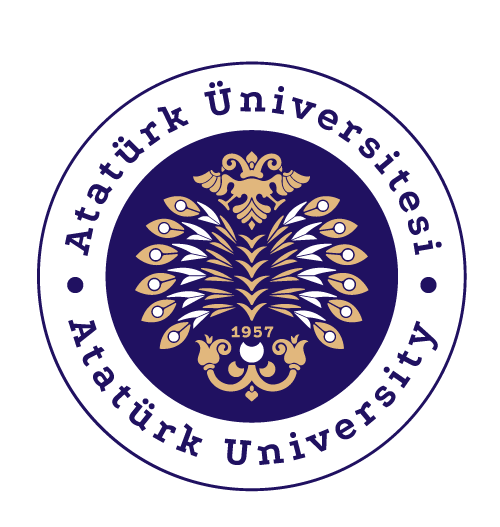 24.03.2024 / Unvan. Öğretim Elemanı Adı ve SOYADI
Sunum Başlığı
3
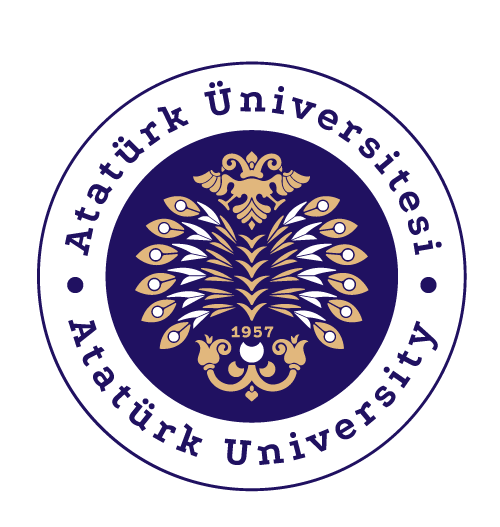 24.03.2024 / Unvan. Öğretim Elemanı Adı ve SOYADI
Sunum Başlığı
4